EO Laser Assembly at DESY
Peter, Bernd, Yevgeniy
Mini-Workshop on Longitudinal Diagnostics for FELs
11. November 2013
[Speaker Notes: How to edit the title slide

Upper area: Title of your talk, max. 2 rows of the defined size (55 pt)
Lower area (subtitle): Conference/meeting/workshop, location, date, your name and affiliation, max. 4 rows of the defined size (32 pt)
Change the partner logos or add others in the last row.]
Contents
Goal
Assembly
Splicing
Alignment
Tuning of Repetition Frequency
Finding Mode Locking State
[Speaker Notes: Before you start editing the slides of your talk change to the Master Slide view:
Menu button “View” > Slide Master:

Edit the following items:
1. On the Title slide (second master slide)
      a) Click to add title of your talk
      b) Click to add subtitle (conference, location, name of the speaker, date)
2. On the Slide Master (first master slide)
      a) The 1st row in the violet header: Delete the existent text and write the title of your talk into this text field      b) The 2 rows in the footer area: Delete the text and write the information regarding your talk (same as on the Title Slide) into this text field.  
If you want to use more partner logos position them left beside the DESY logo in the footer area.

Close Master View]
Goal
Two working EO lasers by the end of week 41
‘Empty’ laser boxes and purchased parts were shipped from PSI end of May
One laser tuned to XFEL specifications
One laser tuned to SwissFEL specifications
Scheme of Oscillator
Optical Parts of Oscillator
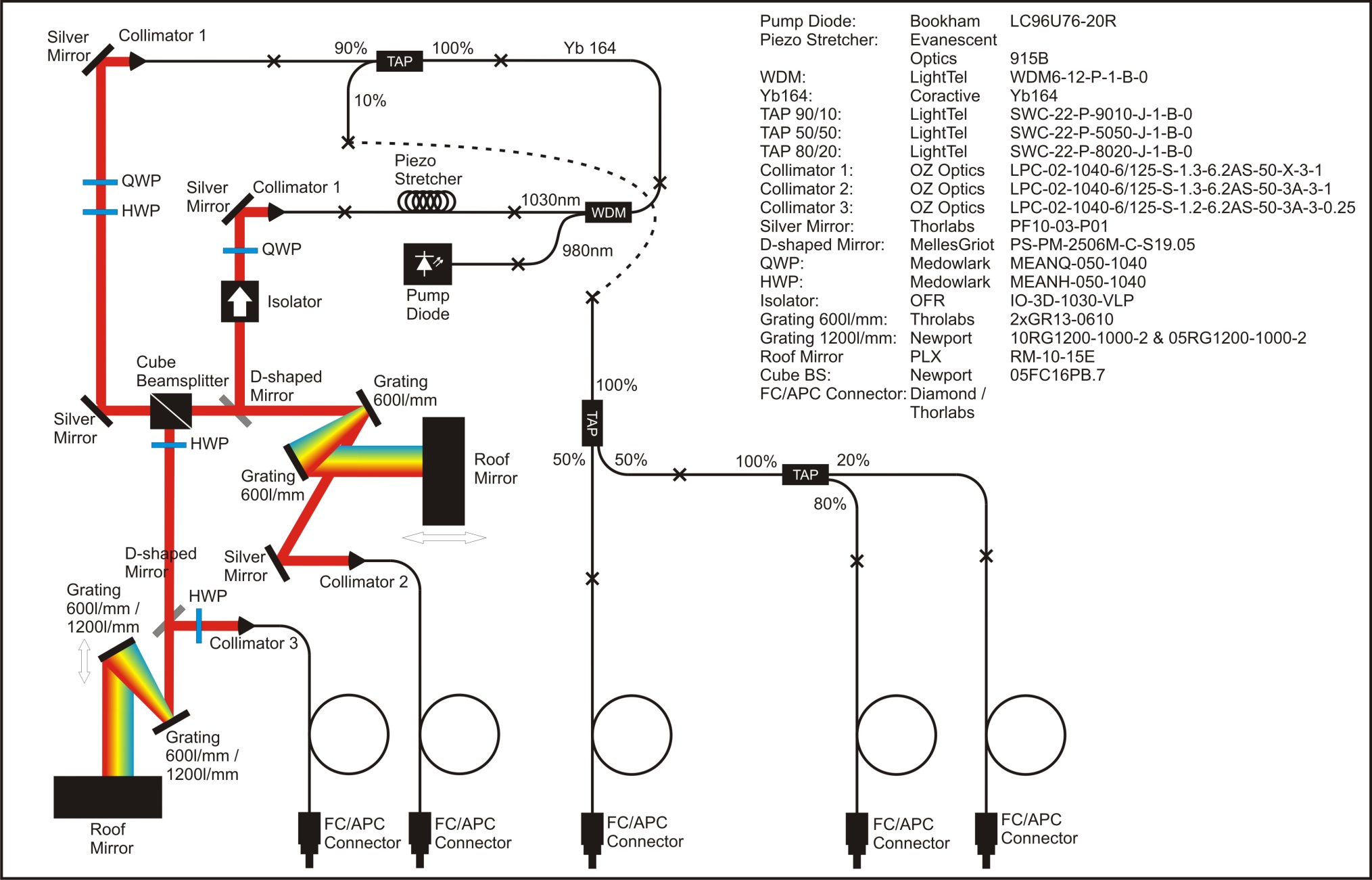 3D Model of Laser
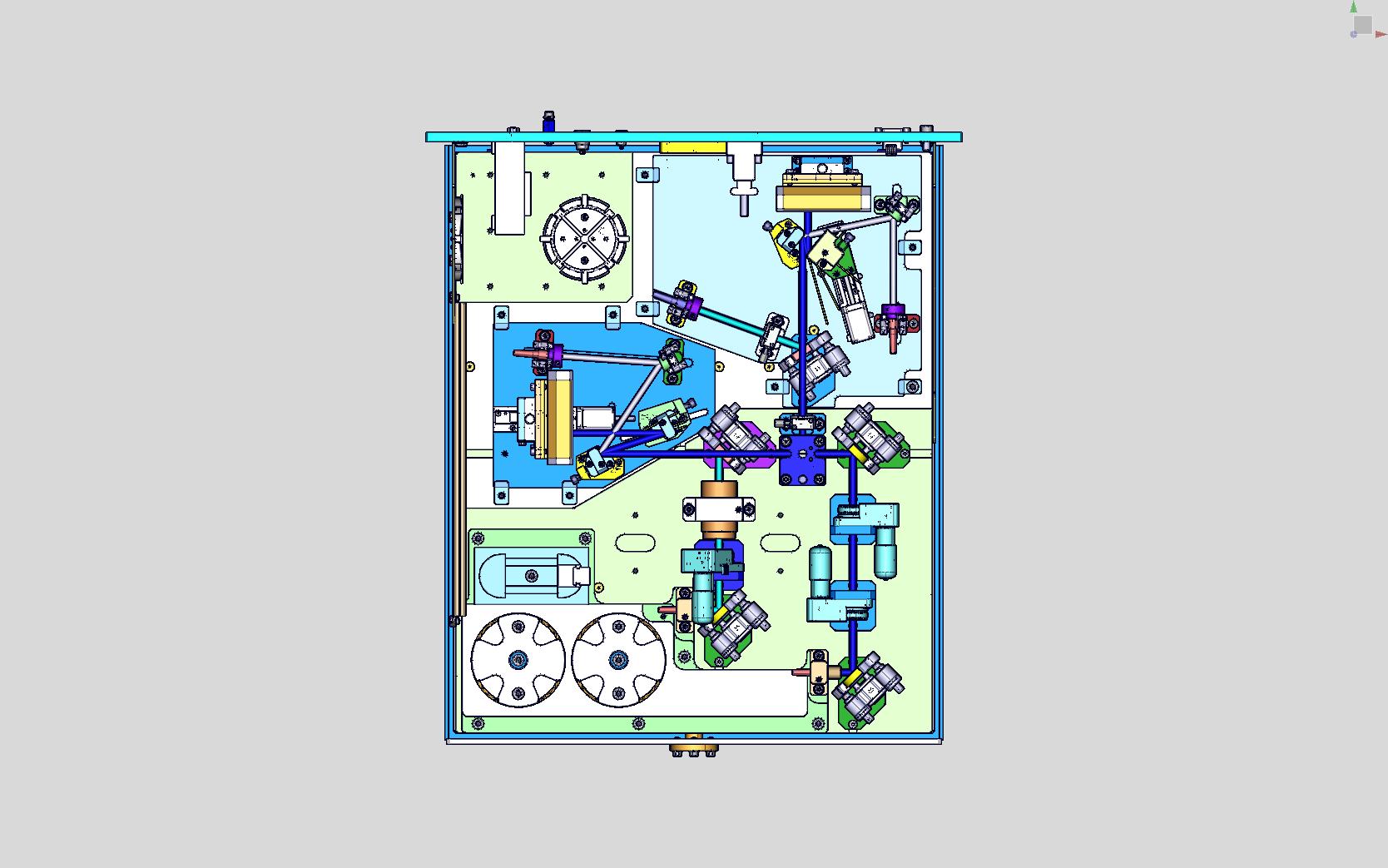 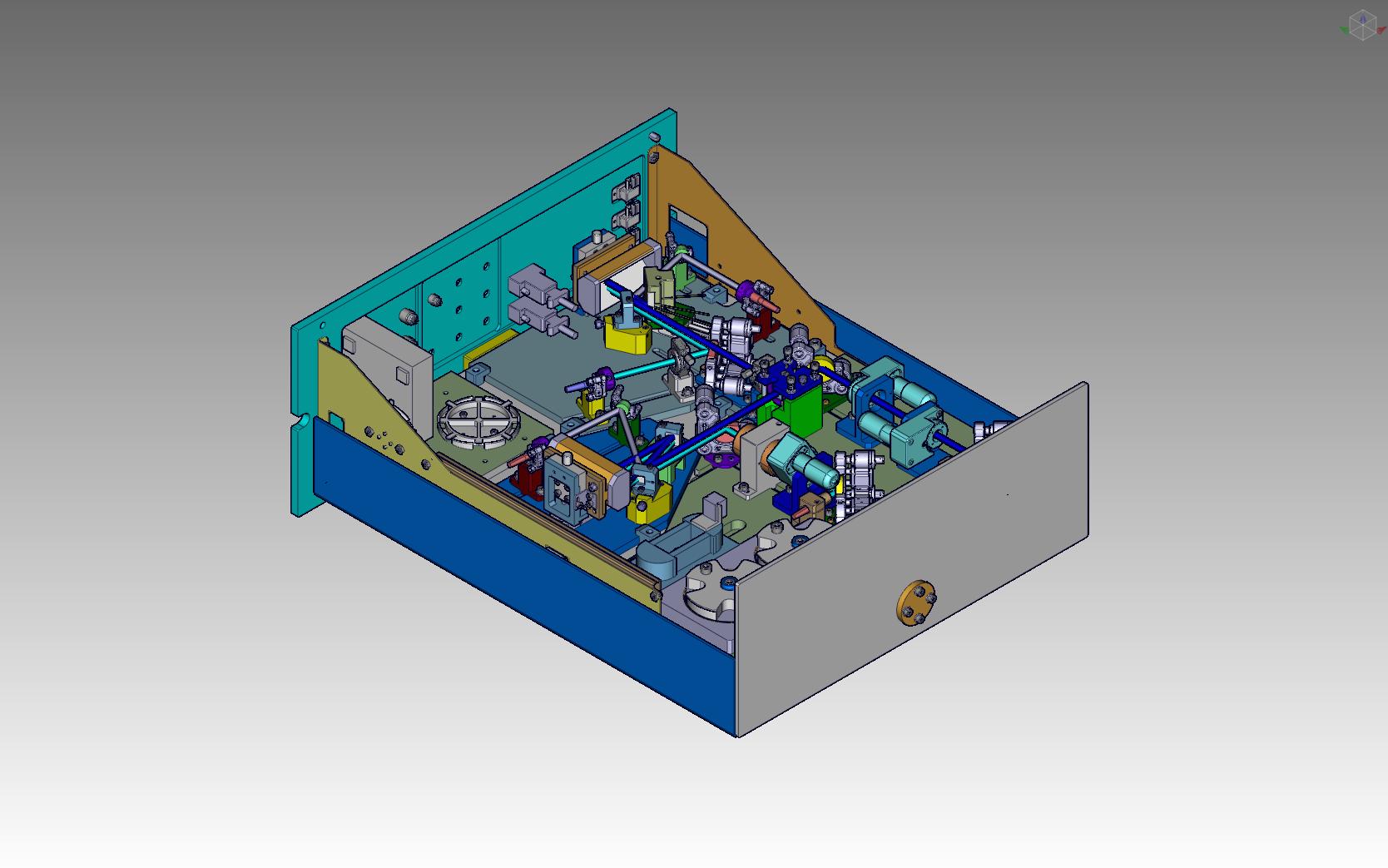 Assembly # 1
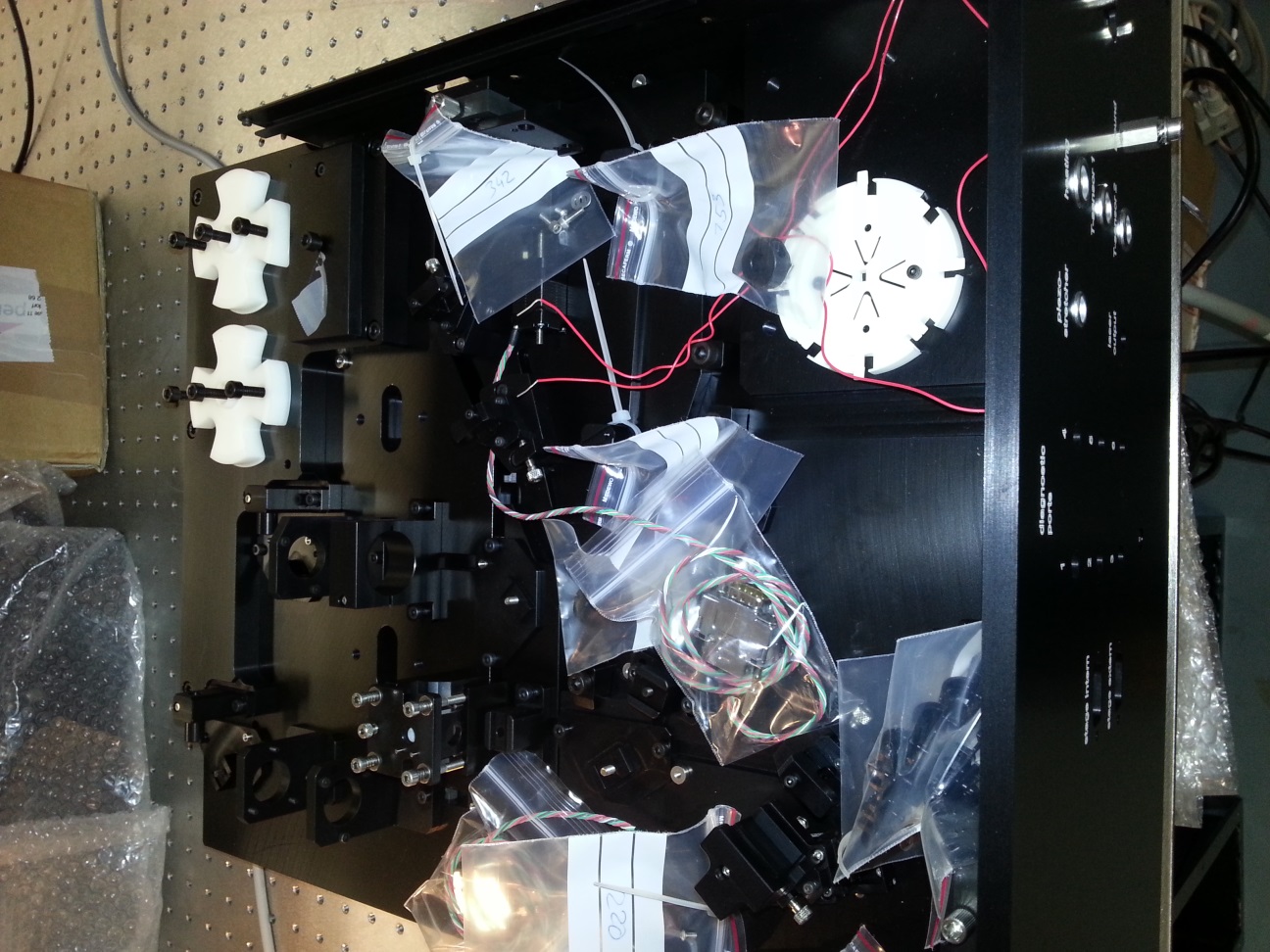 Assembly 2
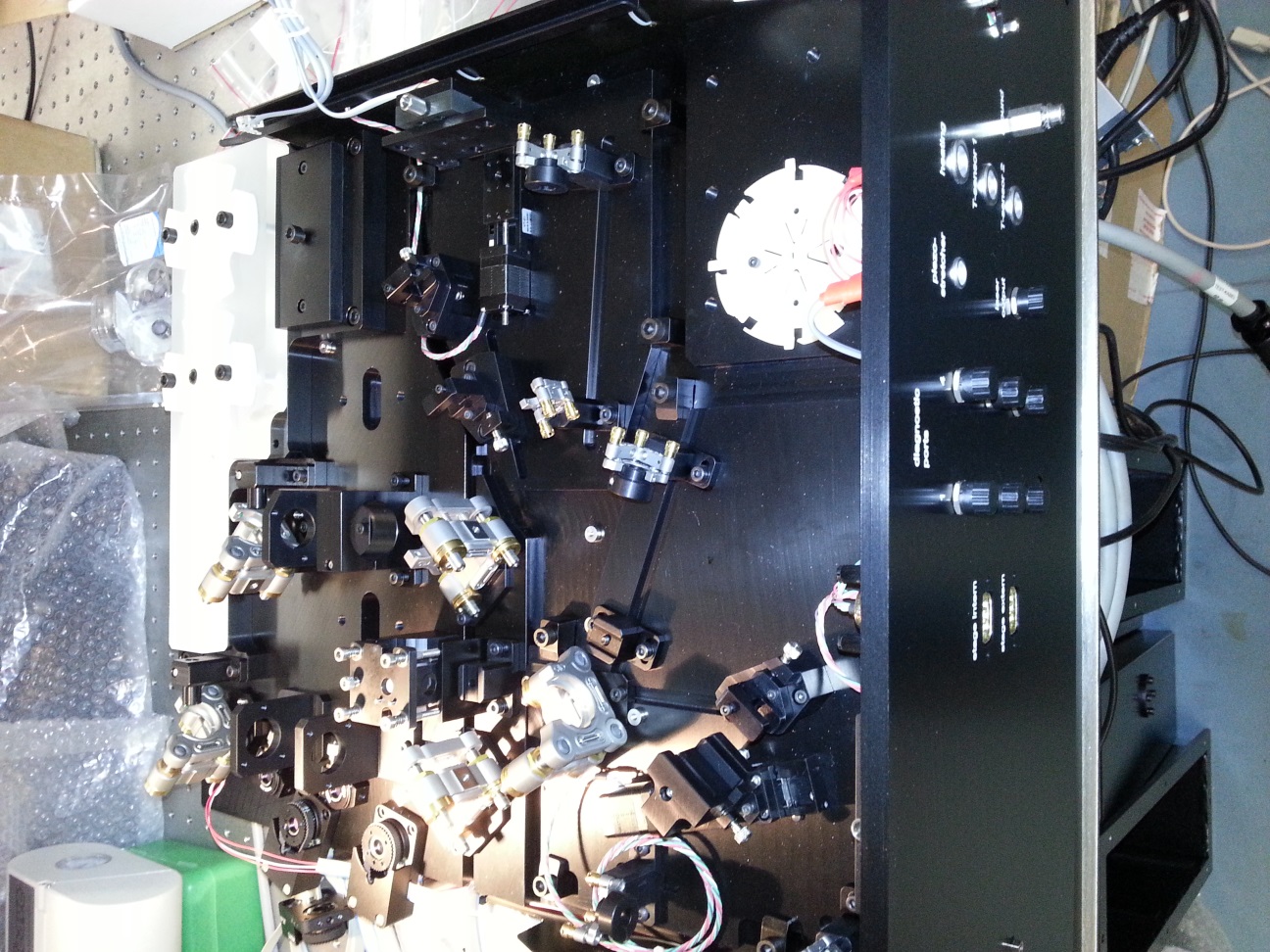 Splicing
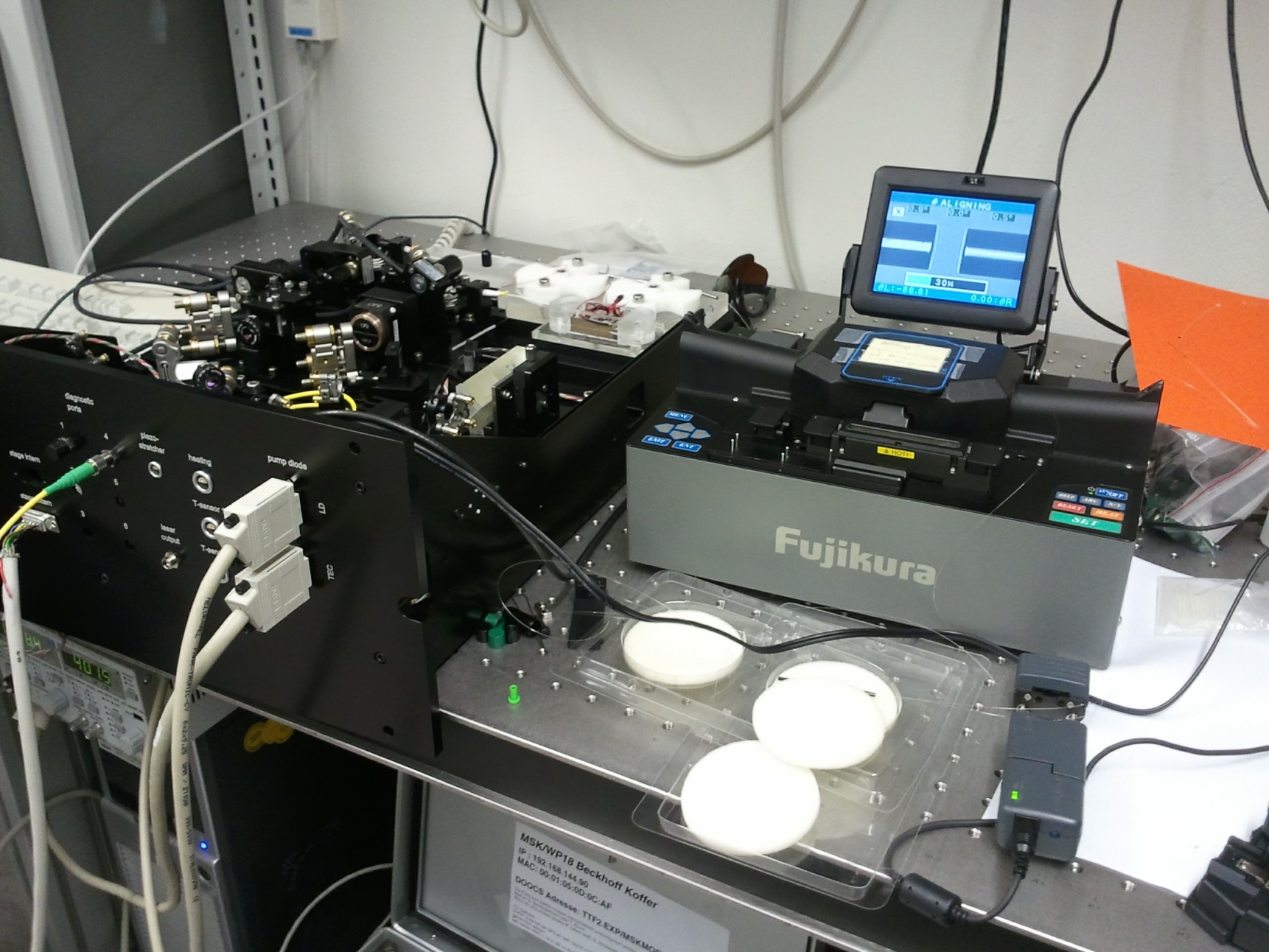 Complete
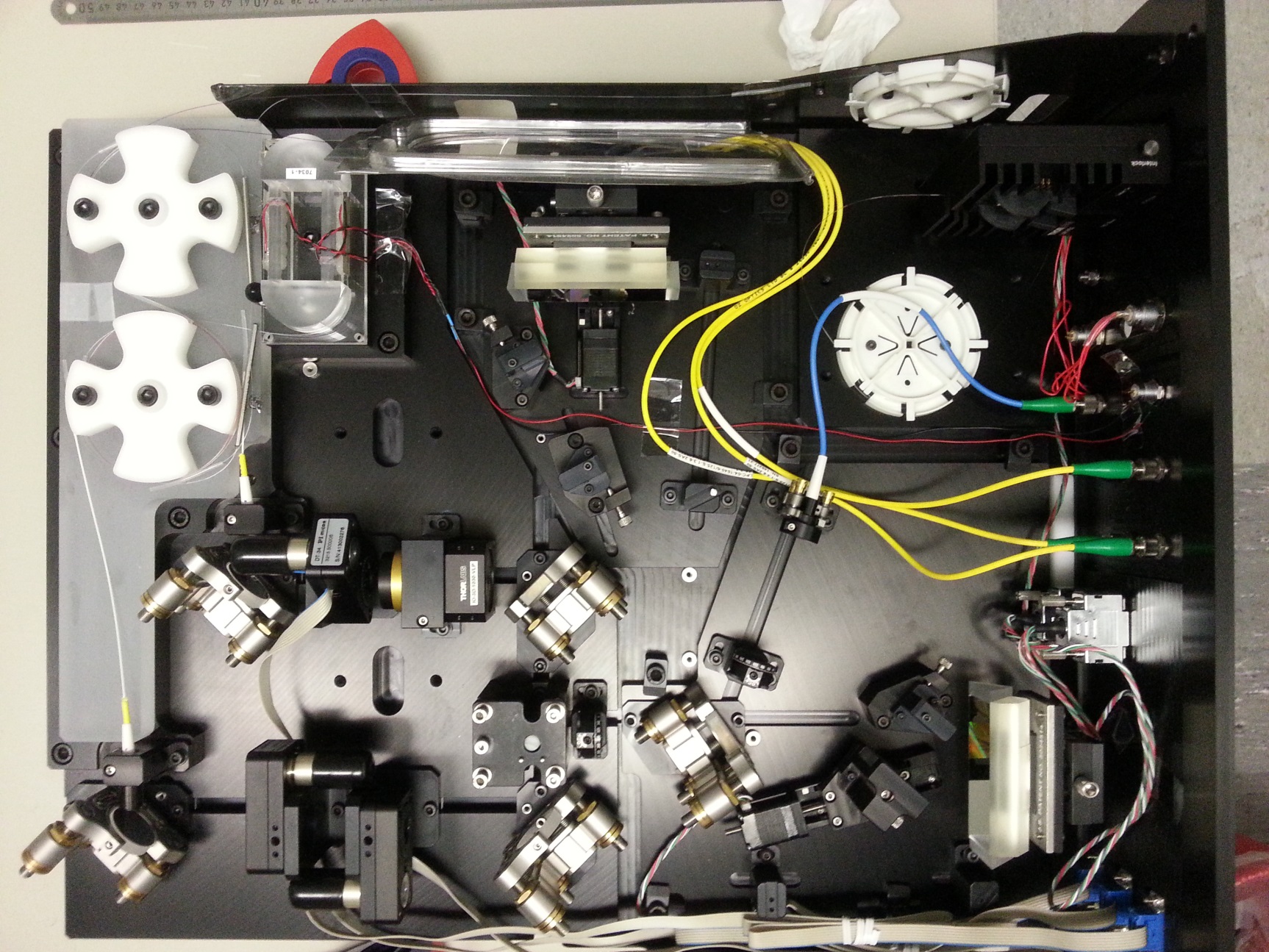 Alignment
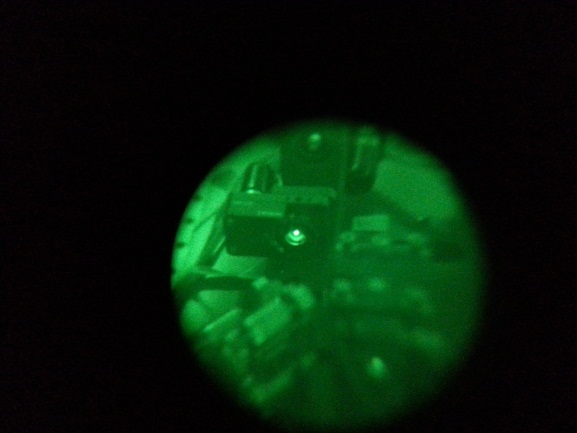 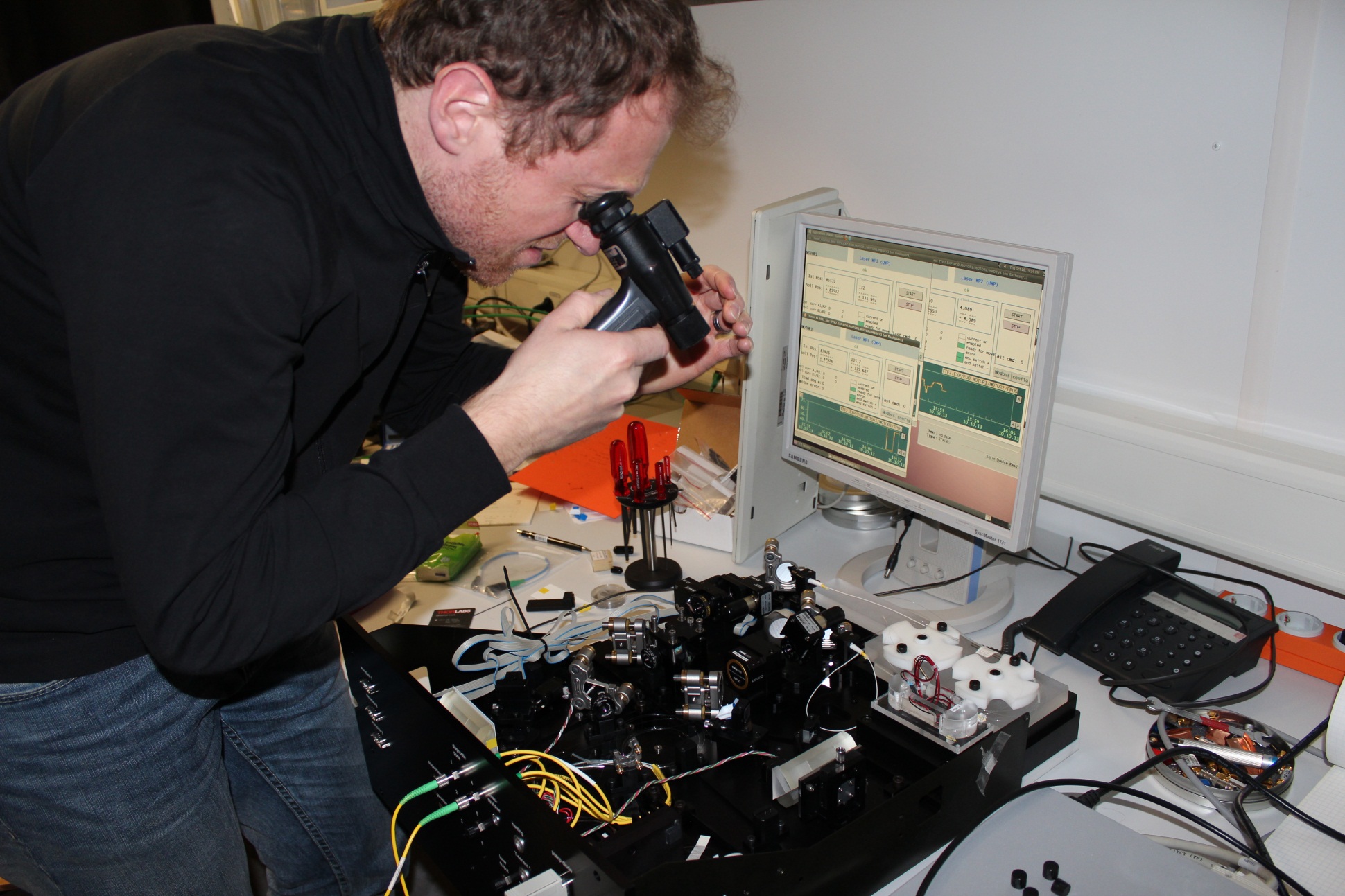 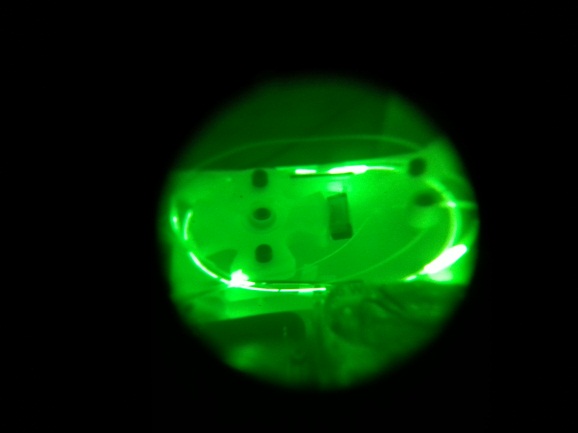 Tuning Repetition Frequency
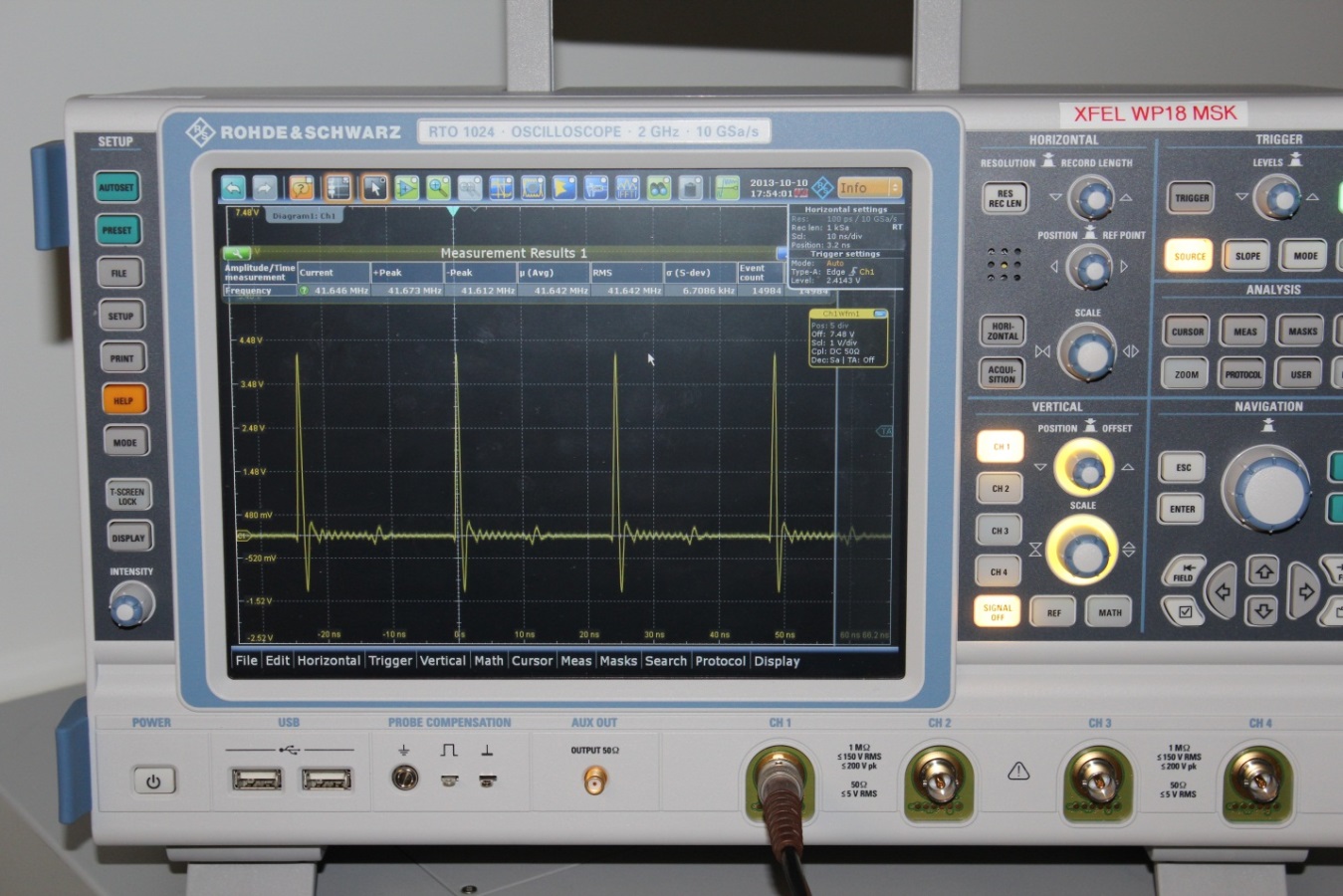 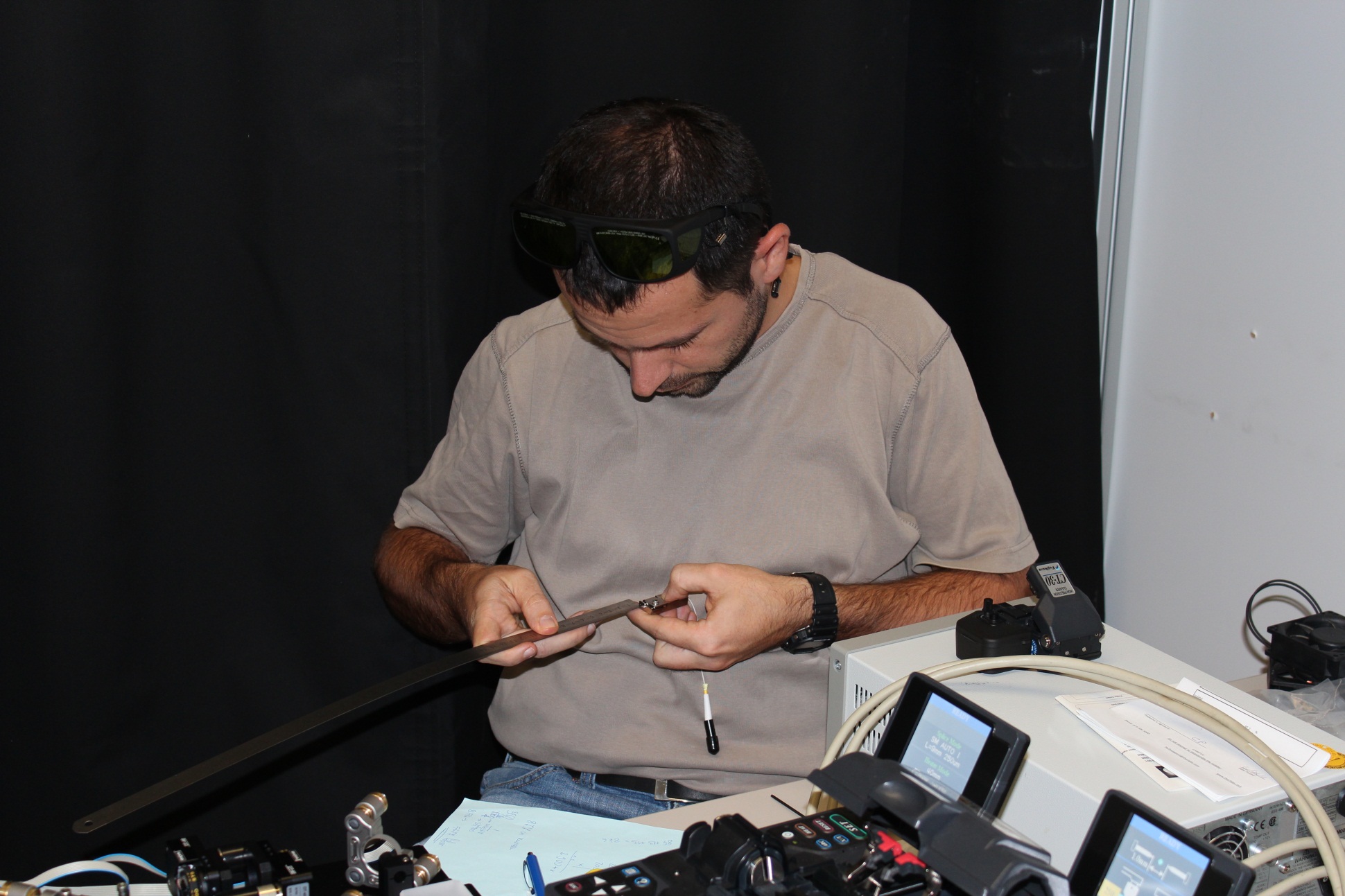 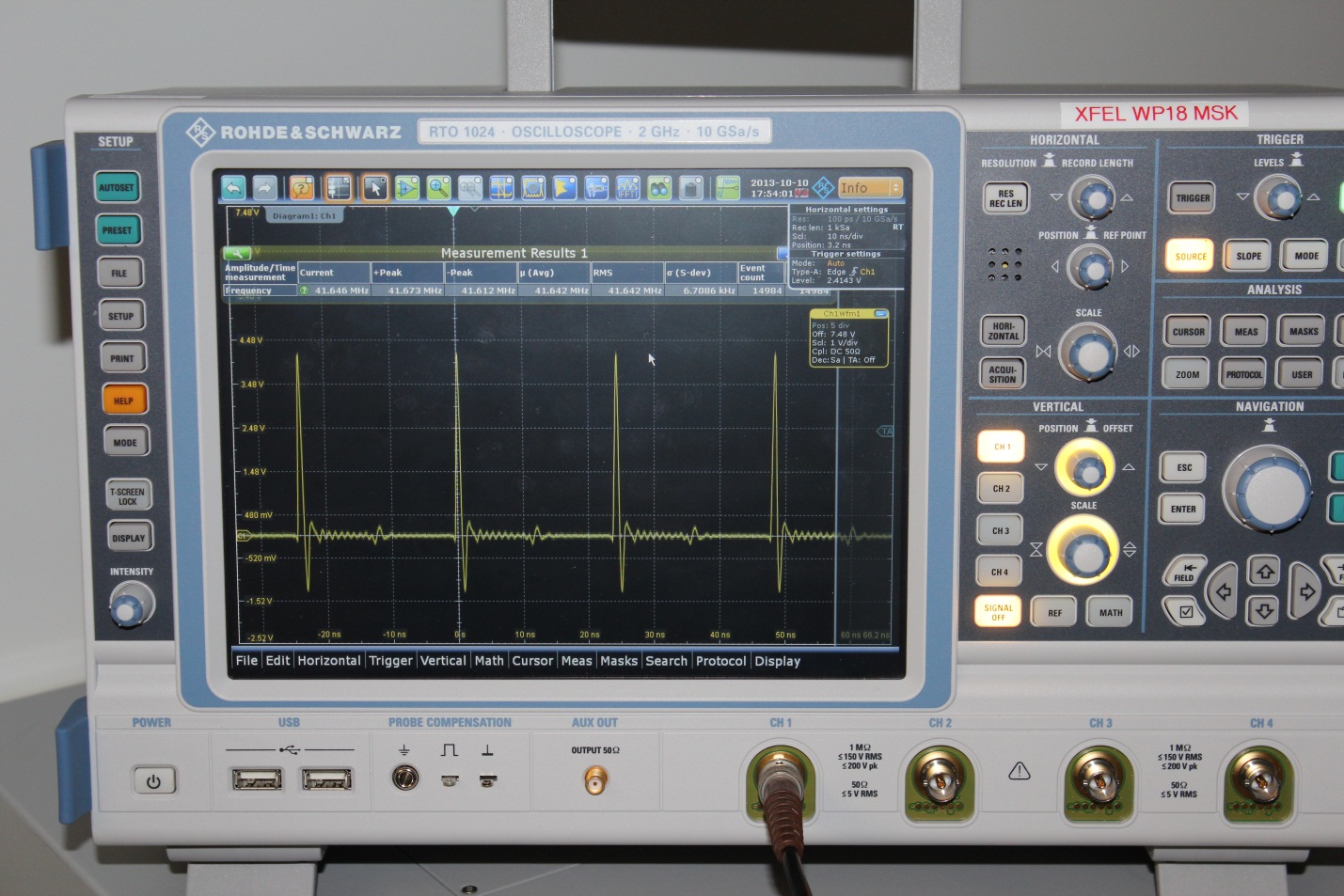 Stable Mode Locking
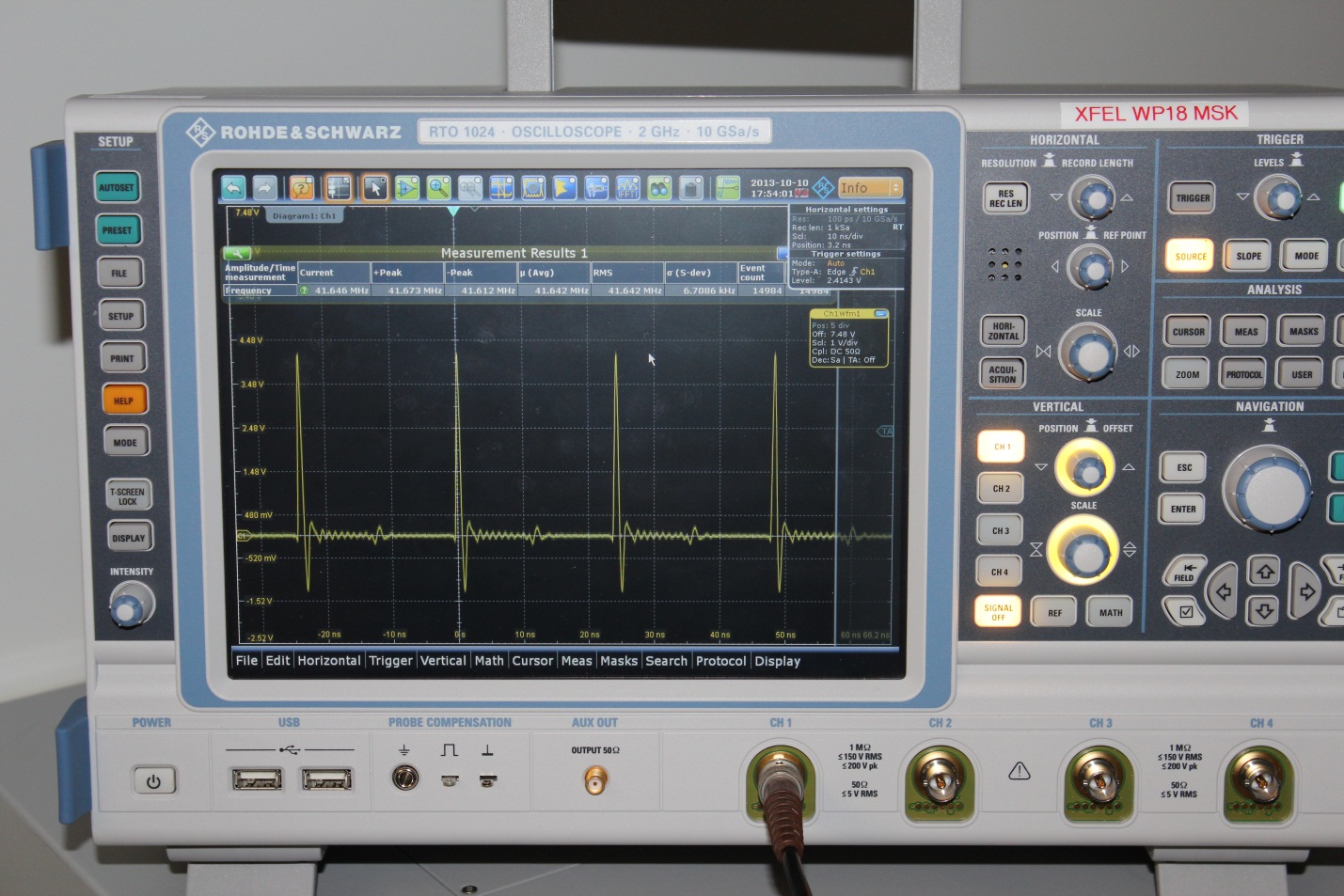 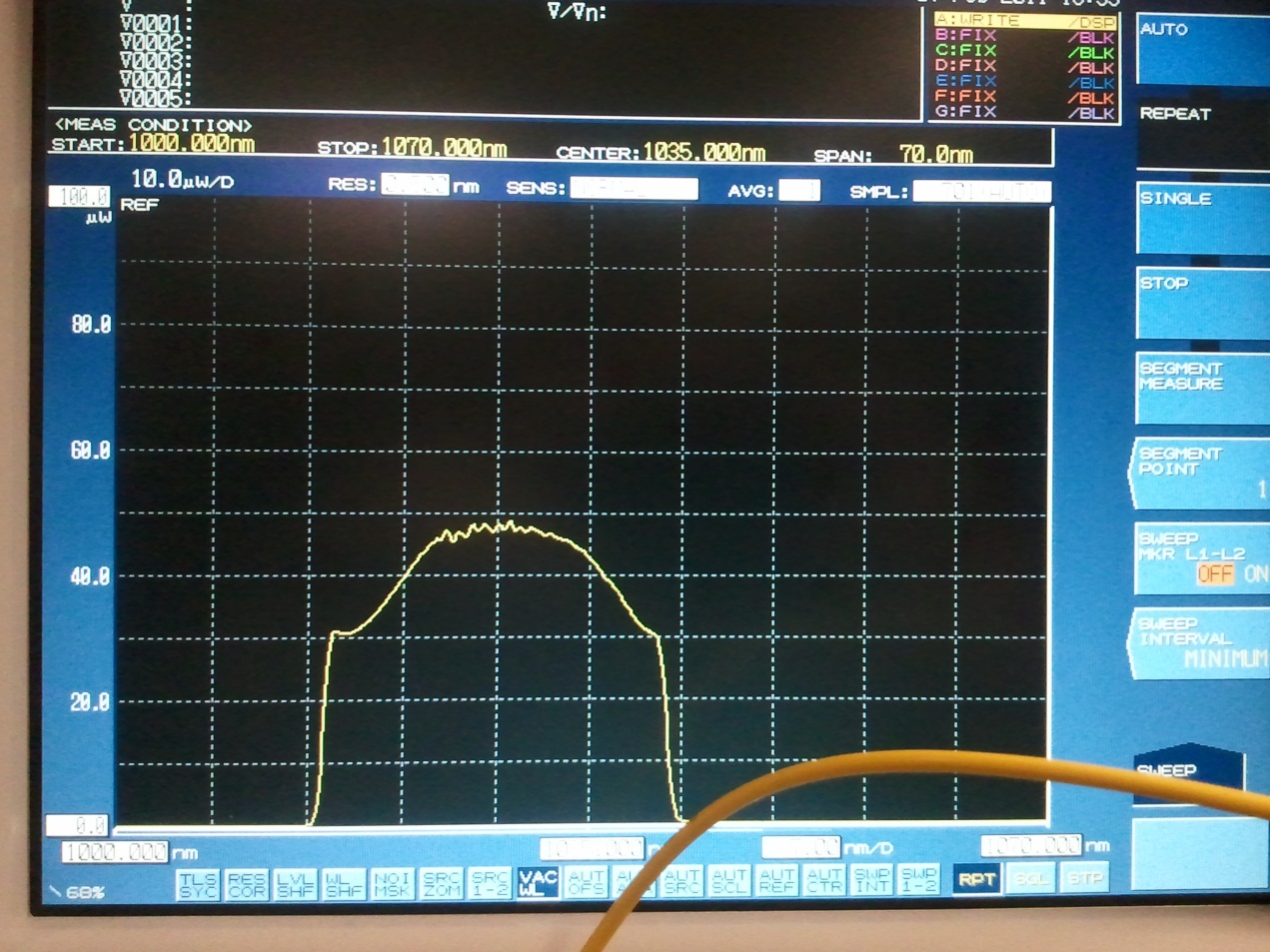 Success
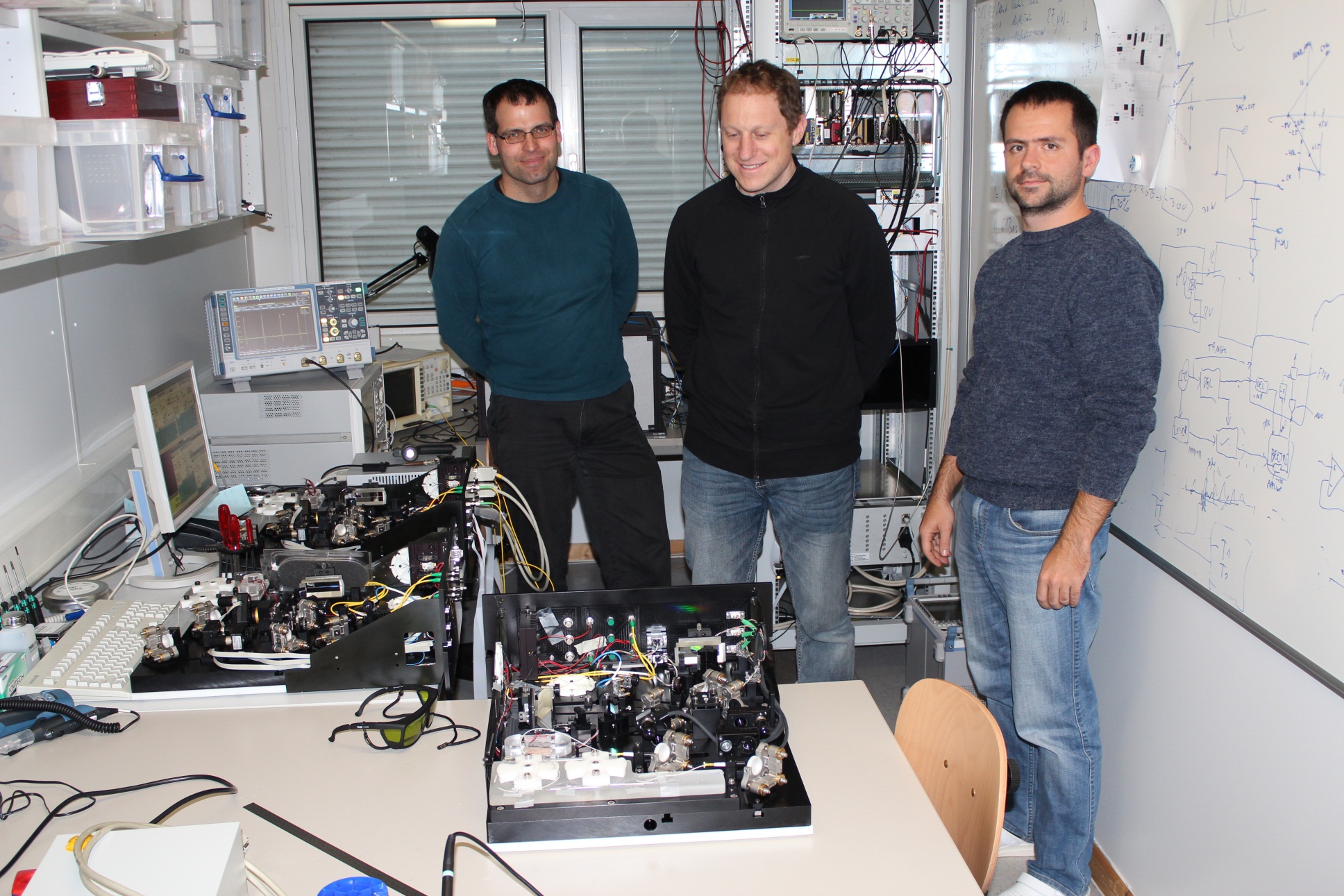 Further Characterization
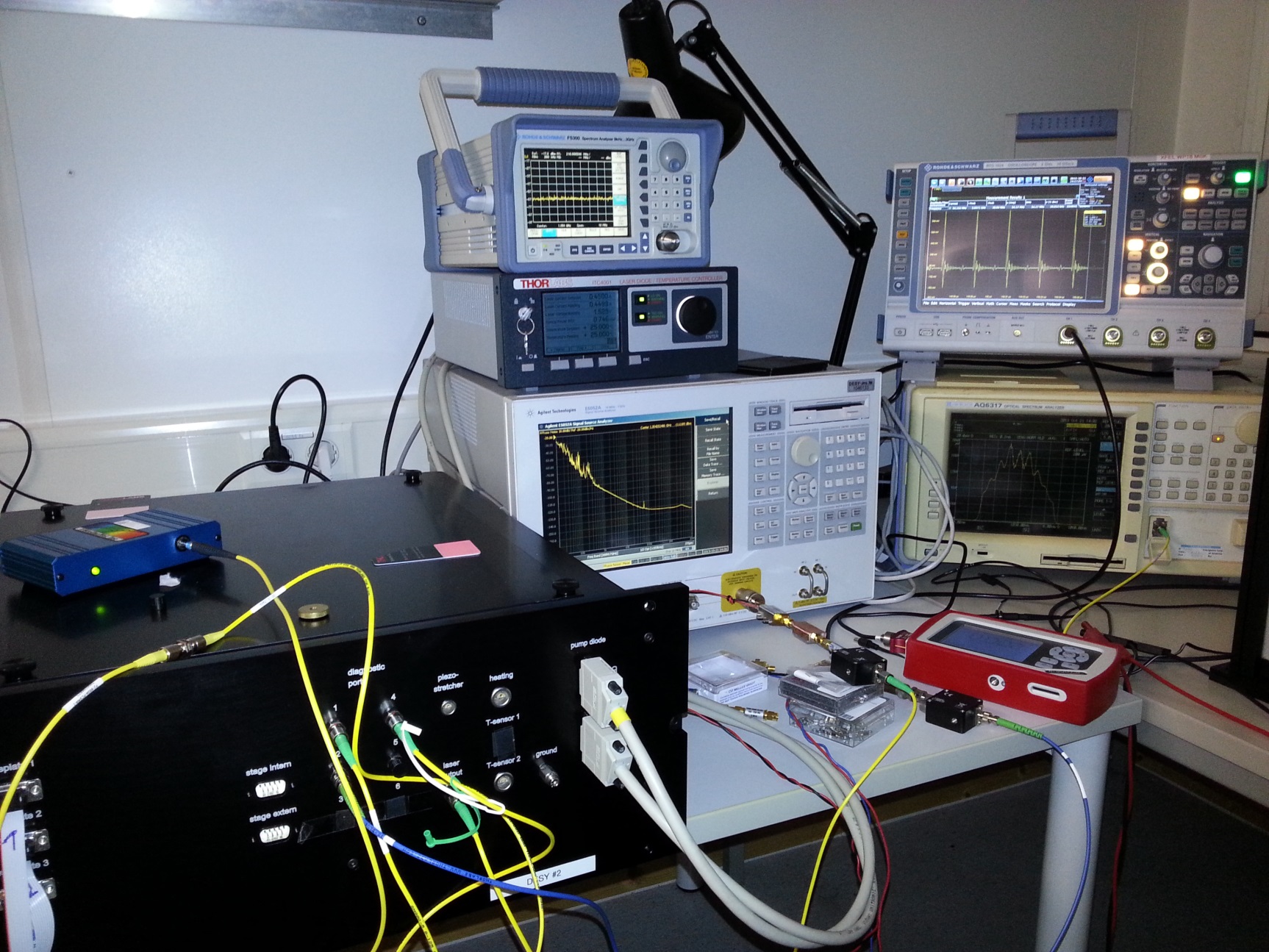 End
Thank you for your attention!